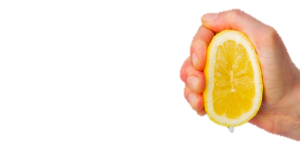 “Upon that day either prepare to die
For disobedience to your father’s will,
Or else to wed Demetrius, as he would,
Or on Diana’s altar to protest
For aye austerity and single life.”

-Theseus
“Be ready either to be executed for disobeying your father, to marry Demetrius as your father wishes, or to take a vow to spend the rest of your life as a virgin priestess of the moon goddess.”

-Theseus
What is happening?  What is Theseus saying?
Why is Theseus saying this?  What does it reveal about him in light of the theme order and disorder?
What does this phrase show us about his attitudes towards love and marriage? 
How does he compare to a typical Elizabethan man?
Which words stand out?  Why?  What tone do they create?
How might an Elizabethan audience view him? How might a contemporary audience view him?
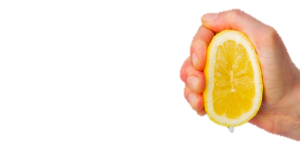 “My good Lysander,
I swear to thee by Cupid’s strongest bow, 
By his best arrow with the golden head, By the simplicity of Venus’ doves…By all the vows that ever men have broke
(In number more than ever women spoke),
In that same place thou hast appointed me,
Tomorrow truly will I meet with thee.”

-Hermia
“Oh, Lysander, I swear I’ll be there tomorrow. I swear by Cupid’s strongest bow and his best gold-tipped arrow, by the Goddess of Love’s innocent doves, by everything that ties lovers together, by the bonfire where Queen Dido burned herself to death when her lover Aeneas jilted her, and by all the promises that men have broken (and men have broken more promises than women have ever made). I give you my word, I will meet you at that spot tomorrow.”

-Hermia
What is happening?  What is Hermia saying?
Why is Hermia saying this?  What does it reveal about her in light of the theme order and disorder?
What does this phrase show us about Hermia’s attitudes towards her father?  To Theseus? To law and order?
How does Hermia compare to a typical Elizabethan woman?
Which words stand out?  Why?  What tone do they create?
How might an Elizabethan audience view Hermia? How might a contemporary audience view her?